«Герои Великой отечественной войны»
«ВЕЛИКая отечественная война»1941-1945 гг.
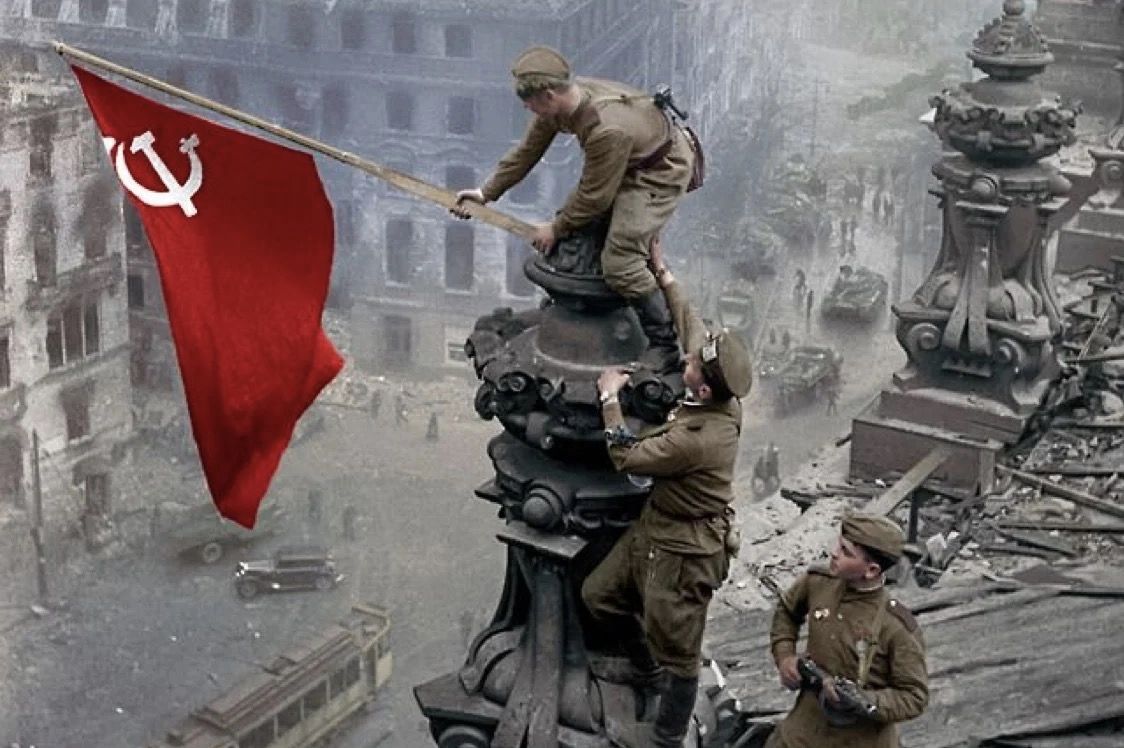 Пионеры-герои!!!
ВАЛЯ КОТИК
МАРАТ КАЗЕЙ
ПИОНЕРЫ-ГЕРОИ!!!
Зина Портнова
Леня Голиков
ВОЛОДЯ ГУКОВ
БЛОКАДА ЛЕНИНГРАДА
БЛОКАДНЫЙ ХЛЕБ
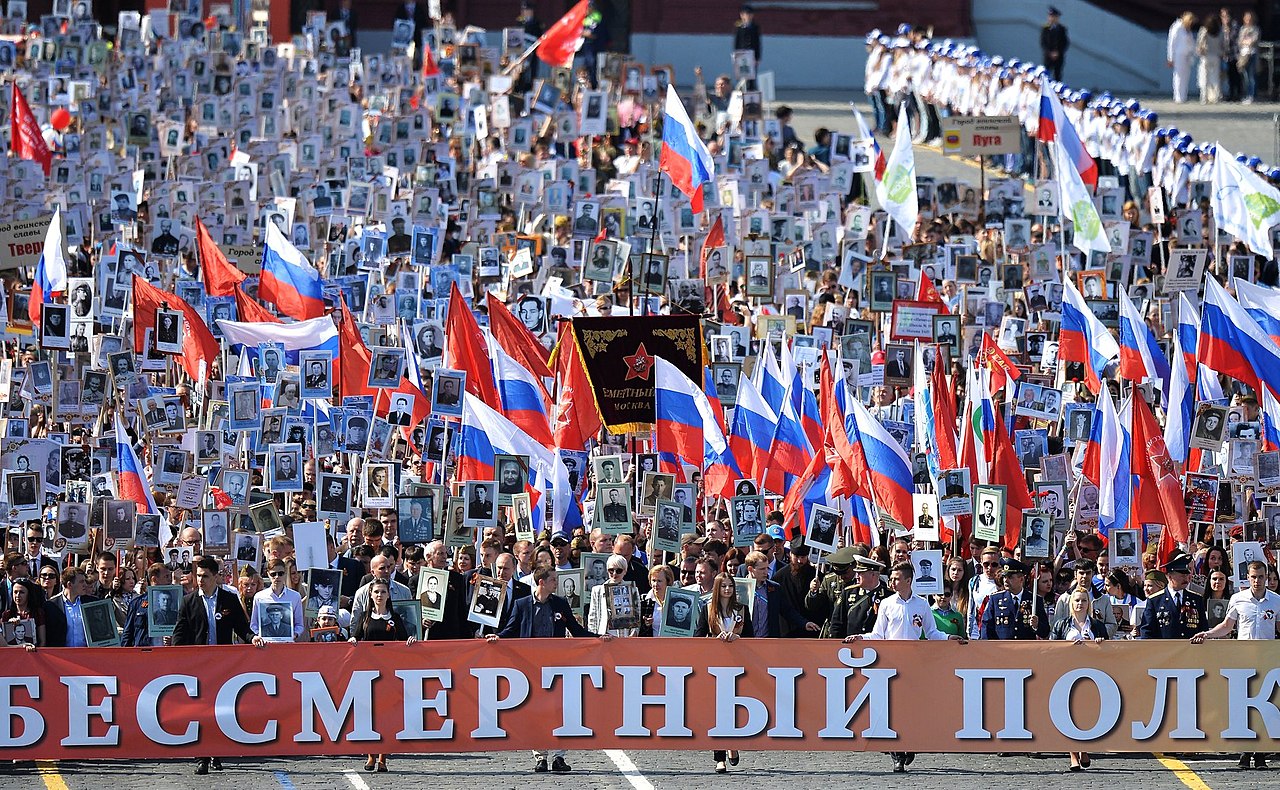 «БЕССМЕРТНЫЙ ПОЛК»